Pathology of the reproductive systems.Pathology of the breast
V. Žampachová
I. PAÚ LF MU
Male genital system
Prostatitis, benign prostatic hyperplasia
www.nature.com
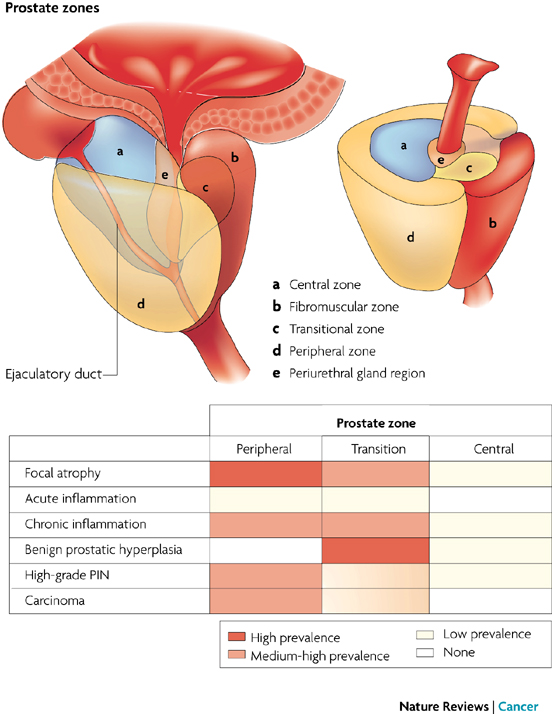 Prostatitis
Bacterial (acute purulent)
Systemic symptoms, dysuria, frequency, local pain
Ascending infection in UTI (urinary tract infection)
Iatrogenic (cathetrisation, surgery, …)
ATB therapy

Chronic prostatitis/ chronic pelvic pain syndrome
Most common (90%)
Recurrent chronic genitourinary pain
Sexual dysfunction
Benign prostatic hyperplasia
epidemiologic factors:
age (BPH prevalence rising with age, 70% by age 60, 90% by 80) 
geographic/racial (low in Asia, more common in W Europe)

pathogenesis:
not completely clear
hormonal dysbalance
Gross: nodular hyperplasia
periurethral (transition zone) mostly affected→ urethral compression + obstruction
Benign prostatic hyperplasia
Clinical signs + complications: partial → complete urethral obstruction, urinary residuum, risk of infection lower urinary tract symptoms (disturbances of the urine flow)
Storage symptoms – nocturia, frequency, urgency
Voiding symptoms – weak stream
acute/chronic urinary retention, bladder trabecular hypertrophy, cystitis
+ ascending infection – pyelonephritis,
Hydronephrosis. 
Benign, but setting for possible preneoplastic changes
Th: surgery, drugs
Complications of prostatic
hyperplasia
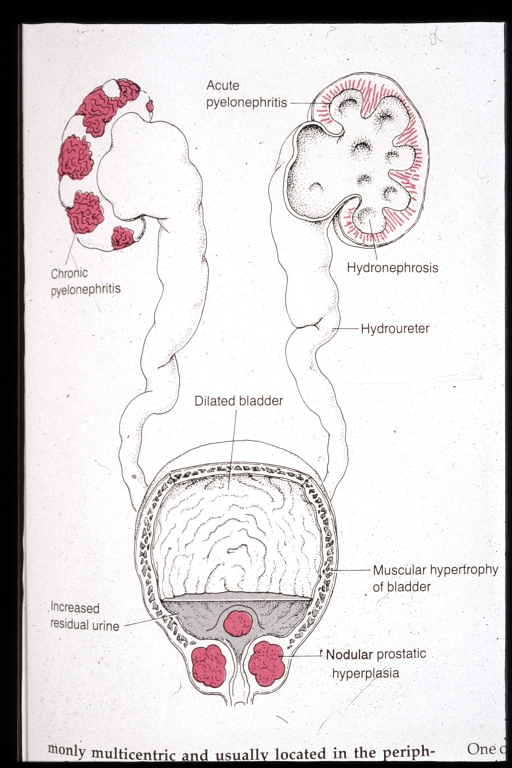 Benign prostatic hyperplasia
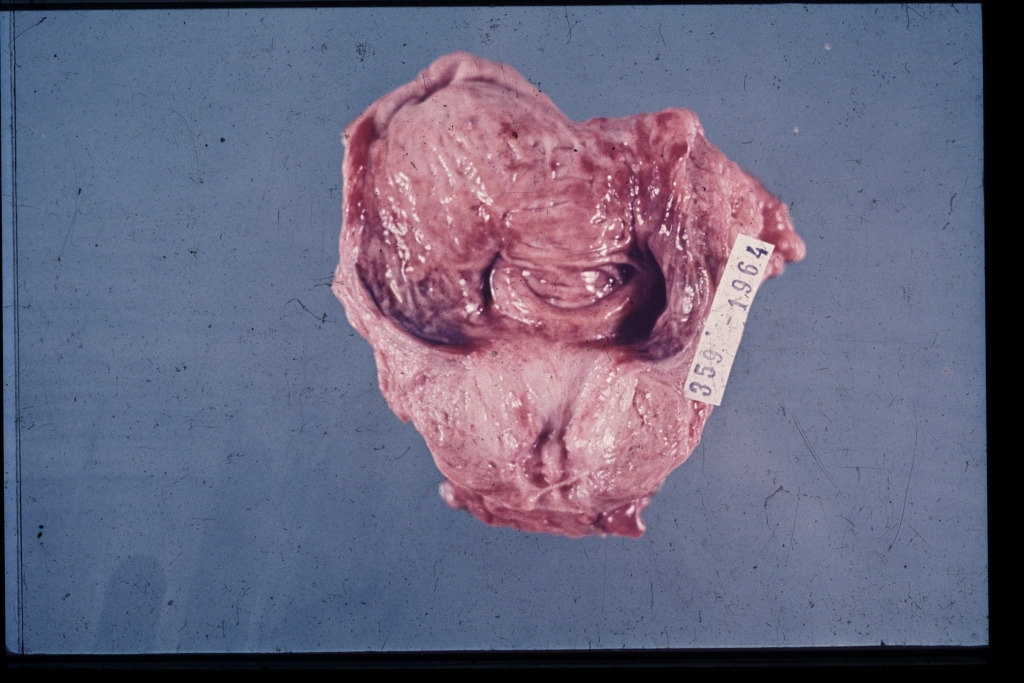 Benign prostatic hyperplasia - implications
Urination more than every 2 hours
More than once during the night
Weak, interrupted urine stream
Difficulty emptying the bladder
Genital/pelvic pain
Pain associated with intercourse
Urine leakage 
Possible pelvic floor disorder
Prostatic cancer
↑ incidence
1st – 3rd of the most common male malignancies (prostate – lungs – colorectal)

peripheral zone of prostate, dorsal part (palpation per rectum- digital rectal examination)

dg.:
needle biopsy (by suspicion – nonspecific signs, general screening questioned)
transurethral resection ( BHP treatment – incidental)
Spread: regional LN, bones (!diff. dg. of pain x local mechanic origin)
Prostatic cancer
Risk factors: 
Age
African American
Family history
High-fat diet
Alcohol consumption
Protective factors:
Physical activity
Tomato (lycopene)
Prostatic cancer
Staging/grading important for therapy method choice
Low grade tumors in older males/limited survival expectations – observation – watchful waiting
Any tumor in younger males – therapy 
Surgery
Radiation
Hormone therapy (androgen deprivation)
Chemotherapy
Age ˃ 50 years + unknown cause of musculoskeletal pain + past history of prostatic cancer: suspicion!!
Prostatic cancer therapy complications
Urinary incontinence (may be temporal)
Impotence/sexual dysfunction
Rectal injury with fecal incontinence, diarrhea
Muscle atrophy, osteoporosis

Pelvic physical therapy necessary – pre- + postoperative
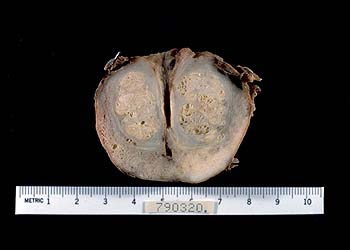 Prostatic arcinoma (dorsal, blue) + benign hyperplasia (central)
Prostatic cancer
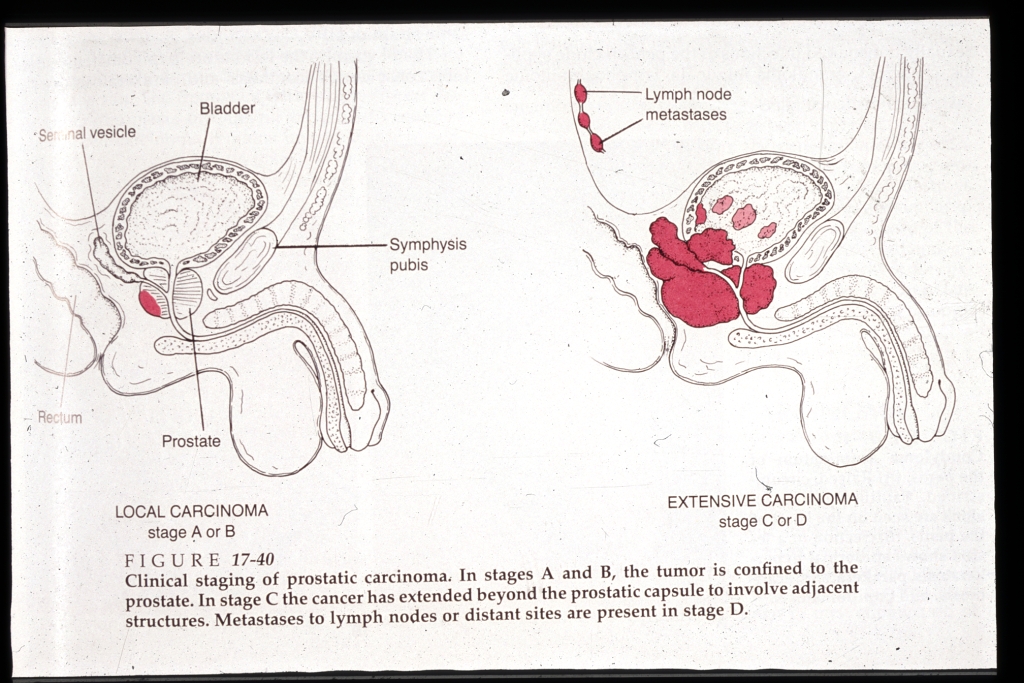 Prostatic cancer – spine metastases
Disorders of the testes
Congenital defects
cryptorchidism (undescended testis) – infertility, ↑ risk of testicular cancer
Inflammation: orchitis/epididymitis, mostly bacterial (in UTI, sepsis)
Epididymis >>> testis
Viral (mumps) → possible infertility
Testicular torsion: sudden onset of severe scrotal pain, without immediate surgery → necrosis (haemorrhagic infarction due to twisting of vessels) – ! emergency
Testicular tumors
Germ cell tumors 

Testicular enlargement, firm consistency, may be painful
Regular testicular self-examination 
Metastasis
Regional (retroperitoneal) lymph nodes 
Lung, liver
Bones – late metastasis (pain)
Germ cell tumors
~90 % of primary testicular tumors
Most common solid organ tumors in young males (15-35 years)
Classification: 
Seminoma: 4th decade, good prognosis, combined therapy
Non-seminomatous tumors: variable types – variable age; different prognosis
Serum tumor markers: 
detection in serum, tissues
important in diagnosis, monitoring the response to therapy, patient check-up after therapy
Germ cell tumors
Prognosis: early detection (stage I, limited to the testis) – 95% cured
Therapy: combination of surgery (orchiectomy, LN dissection) + radiotherapy, chemotherapy
Implications: 
Possible lymphedema, infertility + sexual dysfunction
Side effects + toxicity of chemo/radiotherapy
Second malignancy possible
Penile disorders
Inflammations
balanoposthitis (glans + inner surface of the prepuce)
STD (gonorrhoea, genital herpes, syphilis …)
risk factors: 
phimosis, chronic mechanical/chemical irritation 
Immunodeficiency (DM) - candidiasis
Penile disorders
Benign epithelial tumors
condyloma accuminatum – viral wart
 HPV 6, 11

Malignant epithelial tumors
invasive squamous cell carcinoma
geography (Latin America, East Asia)
circumcision - protective factor (↓HPV, carcinogenes in smegma)
risk factor – smoking, occupational (mineral oil, tar)
Macro: non-healing red patch, ulcer, verruca
Penile disorders
Erectile dysfunction: impotence	
Risk factors: age, smoking, medical history (DM, heart disease, hypertension, obesity, alcoholism, local surgery, drugs
Causes: organic (neurogenic, venogenic, arteriogenic) x psychogenic (more common in young)
Sensitive situation /questions, diagnosis necessary 
Treatment: pharmacology, prosthetic devices, pelvic floor exercises
Female genital tract
Menopause
1 year without menses
Perimenopause: hormonal decline, menstrual cycle irregularity
Physiological  changes: reduced hormones‘ level incl. growth hormone, changes in tissue responsiveness mainly to estrogen throughout the body (skin, bone, muscles, heart, intestinal tract, blood vessel, brain, bladder)
Menopause
Clinical signs: 
Thermoregulatory + vasomotor changes (hot flashes, night sweats)
Sleep disturbances
Anxiety, mood swings, irritability
Fatigue
Pain: headache, peripheral and/or spinal joint pain
Vaginal atrophy, infections
Sexual dysfunction
Pelvic floor dysfunction / prolapse
Menopause
Musculoskeletal system changes
Muscle mass decline, slower repair
Osteoporosis: ↑ resorption →↓ bone mass (density); risk factors: smoking, low calcium + vitamin D; beneficial: exercise
↑ peripheral (periostal) bone growth – part of osteoarthritis
↑ fracture risk
Kyphosis – spinal deformity
Menopause
Medical management:
Hormone replacement therapy: decreasing benefits + increasing risk with the HRT duration + postmenopausal age (thrombosis, hormone-sensitive cancers, stroke)
Alternative + complementary therapy: individual results possible; not significant benefits in studies
Menopause – implications for the terapists
Regular physical activity (↓ the risk for weight gain, fat distribution)
Moderate intensity: reduction of osteoporosis, cardiovascular disease, sleep disturbances
Resistance training: reduction of muscle loss (+ adequate nutrition)
Pelvic floor muscle rehabilitation
Genital tract infections
Genital tract – open to the outside, barriers necessary
Barrier function - vaginal flora, endocervical mucus; during fertile age
Predisposing factors – nonexistent barrier (age), barrier defect (loss of protective vaginal flora, menstruation, abortion, delivery + residua, instrumentation and other mucosal microtraumata, systemic diseases, drugs,…)
Genital tract infections
Ascending infection most usual (sexually transmitted disease/infection – STD/STI; G- fecal bacteria – E. coli, Proteus,…)
Lower genital tract (STD – HSV, molluscum contagiosum, HPV, trichomonas, chancroid, granuloma inguinale; endogenous – candida)
Entire genital tract (STD – gonorrhea, chlamydia, mycoplasma, syphilis; endogenous – enteric bacteria), may end in pelvic inflammatory disease
Sexually Transmitted Infections
Sexually Transmitted Disease - STD
Infection transmitted through vaginal, anal or oral sex
Every sexually active individual is at risk
Women acquire infections from men more than men from women
2/3 of STD occur in people under 25 yrs of age
Infection by multiple agents common (↑ risk)
Fetus or infants – vertical transplacental or perinatal transmission of  STD → abortus, inborn defects, neonatal infection. Diagnosis + treatment!!
Genital warts
May be asymptomatic; single or multiple painless cauliflower-like growths on the vulva, vagina, perineum, urethra, cervix, anus
Productive infection – low risk types (6, 11)
Other subtypes of HPV (i.e. 16, 18) strongly associated with cervical dysplasia and/or carcinoma
HPV - higher risk of vaginal, vulvar, penile, anal dysplasia/carcinoma
Some types in oral/laryngeal carcinoma
Vaccination preferably before start of sexual activity; males + females, 2 doses sufficient
STI - complications
Pelvic inflammatory disease
Infection + inflammation of upper genital tract (endometritis, salpingitis – fallopian tube inflammation, tuboovarian abscess, pelvic peritonitis)
May lead to infertility, ectopic pregnancy, sepsis
Signs: pelvic pain incl. chronic, painful intercourse, painful menstruation, vaginal bleeding; in acute stage incl. fever, chills
Prevention of STD
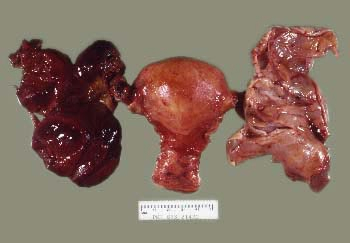 PID – chronic inflammation + ovarian torsion – hemorrhagic necrosis
Endometriosis
Foci of functional endometrium (glands + stroma) in an ectopic localisation – outside of the uterus; possible retrograde flow + migration, implantation, ?vascular spread, ?inborn
Ovaries, cavum Douglasi, fallopian tubes, peritoneum, bladder, umbilical skin, … lung, bones …)
Estrogen dependent,  changes during menstruation cycle
Hemorrhagic (chocolate) cysts, hemosiderin pigmentation, scarring
Pain (dysmenorrhea – painful menstruation, dyspareunia), adhesions, infertility
Possible source of endometrioid adenocarcinoma
Endometroid cyst
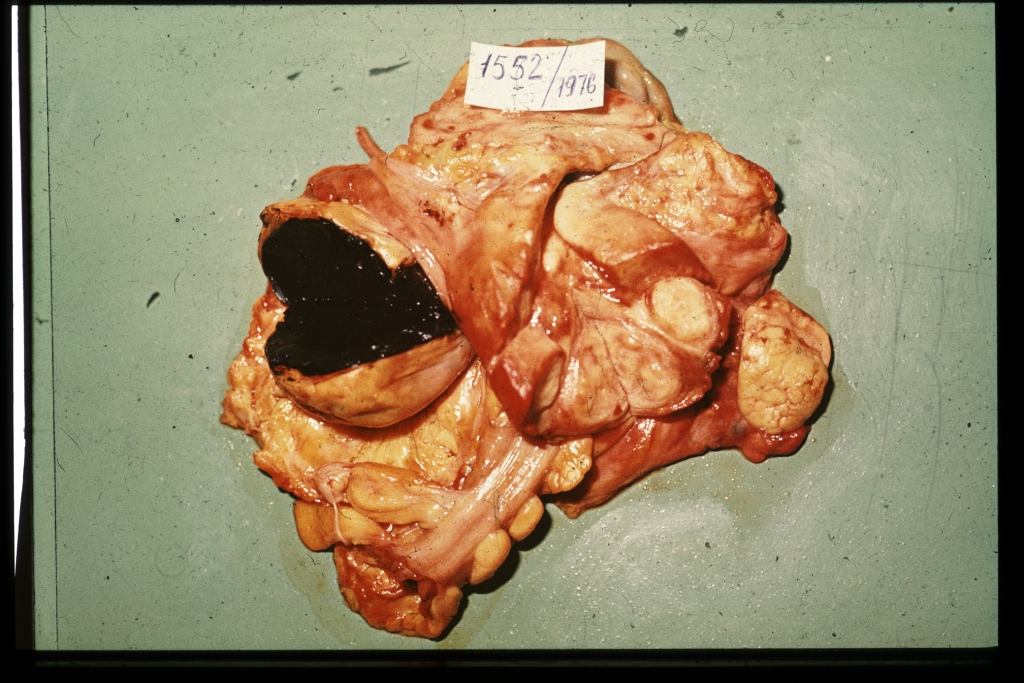 Ovarian cystic disease
Non-neoplastic 
inclusion cyst: small, from superficial epithelium
functional cyst: stages of ovum maturation/release: follicular, luteal
polycystic ovary syndrome: systemic metabolic/hormonal disorder, obesity, infertility, male type of face/body hair, 
endometriosis

Neoplastic: according to the tissue of origin: surface epithelial tumors, germ cell tu, sex-cord stromal tu, metastatic tu, etc.
Ovarian cystic disease
Signs: according to the size + localization, hormone production
Pain, abdominal pressure
Discomfort during urination, bowel movement, intercourse
Sudden/sharp pain: rupture, torsion
Endometrial changes due to excessive hormone level (mostly estrogen)
Follicular cyst
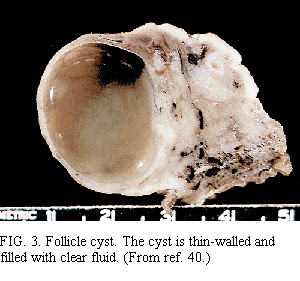 Non-ruptured (no ovulation) enlarging follicle
Prolongated estrogen release without progestins
Endometrial hyperplasia common
Ovarian tumors
3rd most common tumors of female genital tract
80% benign, mostly 20-45 years of age
20% malignant, 40-65 years of age, commonly late diagnosis (metastatic disease) → high mortality 
Risk factors variable, according to the type of tumor
Familiar genetic factors (+ breast ca), nulliparity → risk of ovarian carcinoma
90% sporadic
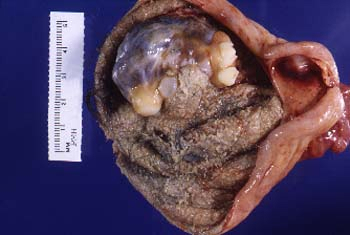 Dermoid cyst – mature cystic teratoma: most common female germ cell tumor, benign
Ovarian cancer
Signs: abdominal bloating/discomfort, flatulence, local pelvic pain, fatigue
No reliable screening test, marker Ca-125 used
Pelvic ultrasound possible
High risk of recurrence
Lung, liver, lymph node metastasis
Treatment: surgery (→premature menopause), chemotherapy (side effects)
Surface epithelial tumors
Biologic potential
Benign 
commonly in form of cystadenoma
Low malignant potential
borderline malignancy – moderate atypias, mitotic activity, architectonic changes (multilayering, irregular papillary budding), ! no invasion, but non-invasive peritoneal implants possible
Malignant
carcinoma
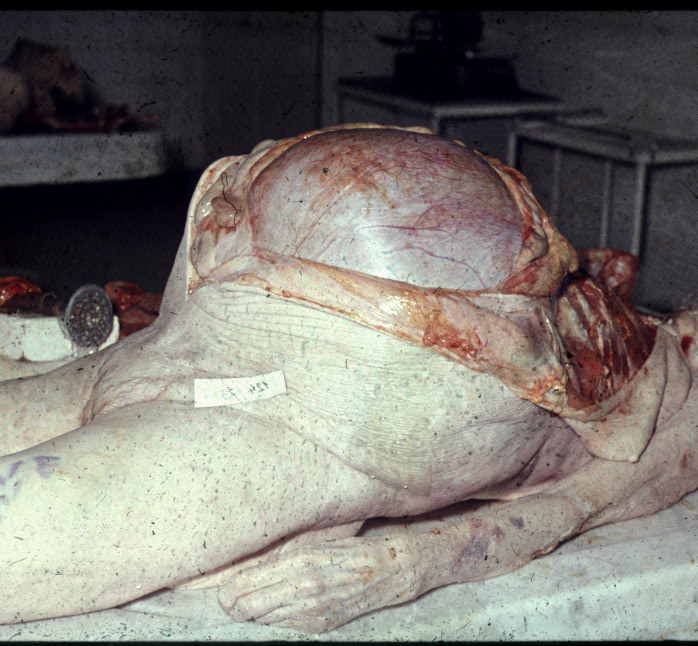 Mucinous cystic tumor of low malignant potential
Menstruation cycle
Early  proliferation
 Late proliferation
 Early secretion
 Late secretion
 Menstruation
Disorders of menstruation cycle
Psychogenic – sec. amenorrhea, psychogenic sterility
Hypothalamic
Pituitary – idiopatic, secondary (inflammation, tumors,…) 
Gonadal
Uterine
Metabolic – endocrine (thyroid, adrenals), hepatic
Nutritional
Abnormal menstruation cycle
Usual clinical presentation – abnormal bleeding
Hormonal dysbalance, variable origin
Non-secretory ← abnormal estrogenic stimulation
↑ E →  hyperproliferative → hyperplastic endometrium (anovulatory cycle)

Secretory ← abnormal progestins
↓ P → hyposecretory endometrium (luteal phase insufficiency)
↑ P exogenous (contraception) - stroma-glandular dissociation – pseudo-decidualized stroma + atrophic glands

Irregular, mixed ← E+P dysbalance 
irregular shedding – mixed secretory + menstrual + proliferative
Endometrial polyp
up to ¼ women during fertile life
common in climacterium
dysfunctional bleeding 
possible cause of infertility
possible start/localisation of endometrial ca
Tumors of the uterine body
Endometrial lesions:
Non-physiological non-invasive proliferation of endometrium, benign lesion (reactive) → premalignant condition (monoclonal)
Endometrial carcinoma
Tumors of myometrium:
Smooth muscle tumor: leiomyoma (fibroid)
Endometrial carcinoma
Most common malignant tumor of female genital tract
2. cervical ca, 3. ovarian tumors

type I: perimenopause (55-65 years of age)
Cca 80% 

Risk factors: 
unopposed estrogenic stimulation – endo-/exogenous
DM, obesity, early menarche - late menopause
Infertility, nulliparity (childless)
Precursor: atypical endometrial hyperplasia 	
Better prognosis, lymphatic spread possible
Endometrial carcinoma
type 2 – cca 15-20%, not directly connected with permanent estrogenic stimulation, in later postmenopause, high grade, aggressive, worse prognosis
Staging – according to the invasion into the uterine wall, cervix, surrounding structures
Endometrial carcinoma
Signs: abnormal bleeding – menometroragia in pre- and perimenopause, metrorrhagia in postmenopause; 
   uncommonly accidental finding 
    rarely - generalisation 
Gross: exophytic, ulcerated, whitish
Endometrial carcinoma
Leiomyoma
most common benign female tumor (usual in later reproductive age), 40-70% of females
size: mm - cca 20 cm
symptoms due to localisation/topography (bleeding, pain, infertility, compression of adjacent organs) 
in pregnancy ↑ risk of abortion, uterine rupture, possible barrier of normal delivery
uterus myomatosus (multiple leiomyomas)
common regressive changes (edema, fibrosis, hyalinisation, calcification)
Leiomyoma
Cervical epithelium
Transformation zone: immature epithelium, risk zone for HPV infection, preneoplastic changes
Cervical cancer - precursors
LR (low-risk) HPV (6,11) →→ koilocytic atypia of squamous cells
Cervical dysplasia – intraepithelial neoplasia associated with HR (high-risk) HPV:
HR HPV:	
 16, 18, 31, 33, 35
 deregulation of the cell cycle, ↑ proliferation, ↓ or arrested maturation
Other risk factors: smoking, high number of births, multiple sexual partners, young age at 1st intercourse (˂17 years), oral contraceptives (in combination with other risk factors), ↓ immunity, other STD
Cervical cancer - precursors
2 categories of cervical epithelial lesions, according to the risk of progression and clinical management: 
LSIL (low-grade squamous intraepithelial lesion)
		= CIN I (cervical intraepithelial neoplasia), exophytic or flat condylomatous lesion
mostly self-limited (viral clearance), productive infection, lower rate of progression
only regular check in young, local excision in older females

HSIL (high-grade squamous intraepithelial lesion)
		= CIN II/III + carcinoma in situ (non-invasive carcinoma)
majority persists or progresses to invasive carcinoma
treatment necessary in any age (very careful observation in pregnancy, CIN II in young females)
Invasive cervical squamous cell carcinoma
almost always by HSIL progression
mostly starts in the transformation zone
growth:
local progression
size + depth of the invasive component (bleeding)
direct invasion into adjacent organs (bladder, rectum), fistulae
regional LN metastases
distant metastases via blood (lung, liver, bone marrow)
↑ incidence, but mostly lower stages (if screened), ↓ mortality
Treatment side effects common
Prevention: vaccination (incl. males), most common types are covered by the immunization, crossed immunity possible; further evolution ? – spread of less common types possible
Cervical cancer
Cervical cancer – late stage
Pelvic floor disorders
Lesions of variable pelvic structures:
Organ based / medical treatment (UTI, PID, …)
Common musculoskeletal disorders (lumbar, sacroiliac dysfunction) – treated by most physical therapist
Special musculoskeletal disorders (painful bladder syndrome, pelvic floor muscles dysfunction) - treated by specialist physical therapist
Pelvic floor disorders
Pelvic organ prolapse
Cystocele: bladder prolapse (loss of support), displacement of the bladder, bulging of anterior vaginal wall
Rectocele: rectum prolapse, bulging of posterior vaginal wall
Uterine prolapse: herniation of the uterus into vagina, variable stages, protrusion to the outside possible
Pelvic floor disorders
Risk factors: multiple pregnancies, familial risk, aging, history of heavy weight lifting, obesity, chronic constipation, chronic cough
Signs varible, not directly related to the stage
Sense of heaviness/pressure in perineum
Foreign „lump“ in the vagina
Backache, bleeding (irritation)
Cystocele: frequency/urgency, incontinence
Rectocele: incomplete emptying, constipation
Pelvic floor disorders
Treatment: 
surgery, 
mechanical treatment (pessary)
Conservative: pelvic floor muscles rehabilitation/strengthening, biofeedback, stimulation
! Exacerbation of prolapse during other exercises (increased intraabdominal pressure)
Breast
Benign breast disorders
Benign epithelial lesions
benign alterations in ducts and lobules
common lesions (benign breast changes)
classification according to the risk of developing subsequent breast carcinoma 
Nonproliferative/non-atypical lesions (cyst, fibrosis, usual hyperplasia, …) no risk
palpable irregularities (lumps, granularity), +/-tender
etiology:
hormone dependent
inflammation-associated
diff. dg.: malignant tumors
Benign breast disorders
Symptom + findings
Cyclical swelling, tenderness
Breast pain
Cysts
Nodularity
Nipple discharge
Infections, inflammations
Benign breast disorders
Fibroadenoma
Most common breast tumor in young females (peak incidence before 30 years)
Benign, circumscribed, mobile, rubbery
May be painful before menses
Proliferating ducts + increased amount of stroma
Breast cancer
Atypical hyperplasia  (ductal, lobular)– 5x ↑ risk of invasive cancer

Carcinoma in situ: intraductal (DCIS)
                                 lobular carcinoma in situ (LCIS)
Monoclonal neoplastic lesions
Direct precursors of invasive cancer
High relative risk of subsequent invasive  carcinoma (10x)
Histopathological diagnosis necessary
Breast cancer
commonest malignancy in females in high-income countries 

rising incidence 

falling mortality
screening + better diagnostics
known modifiable risk factors
more effective therapy 

metastases
lymphatic spread – regional LN (mostly axillary)
hematogenous spread (bones, lung, liver, brain…)
Breast cancer
Risk factors:
Age (65+ x younger)
High endogenous estrogen levels, chronic inflammation (incl. obesity)
Early menarche (˂12 years), late menopause (˃55 years)
No full-term pregnancy, no breastfeeding
Late age (˃30 years) at first full term pregnancy
Smoking, alcohol
Radiation exposure
Hormone replacement therapy (long-term)
Breast cancer
Sporadic carcinomas (≈95%)
accidental sequential mutations
mostly perimenopausal/postmenopausal, old age (50-75)

Familial carcinomas (≈ 5%)
hereditary mutations in some TSG (BRCA1, BRCA2…)
typical in young females (after age of 20)
possible multicentric, bilateral → prophylactic mastectomy
↑ risk of ovarian carcinomas
Breast cancer
Invasive carcinoma of non-specific type (former invasive ductal carcinoma)
Invasive lobular carcinoma
Others

Screening: mammography, ultrasound
Signs: palpable mass, firm, irregular, painless
New asymmetry, distortion
Nipple discharge
Axillar lympadenopathy
Breast cancer
Diagnosis by histopathology
Core-cut biopsy
Excision
Molecular markers important for diagnosis, prognosis, treatment
Combined treatment:
Surgery
Radiation
Hormonal therapy
Biologic therapy 
Chemotherapy
Breast cancer - implications
Possible help with diagnosis
Upper quadrant symptoms of unknown origin
Axillar lymphadenopathy – compression of adjacent structures
Signs of recurrence; local/regional/distant metastasis
Preoperative assessment of general and local functional status
Postoperative rehabilitation, complications and their prevention (lymphedema, decreased range of movements, scarring)
Side effects of chemo-, radiotherapy, hormonal therapy, …